Drill and PracticeBS Education-VTeaching Mathematics (EDU-511)
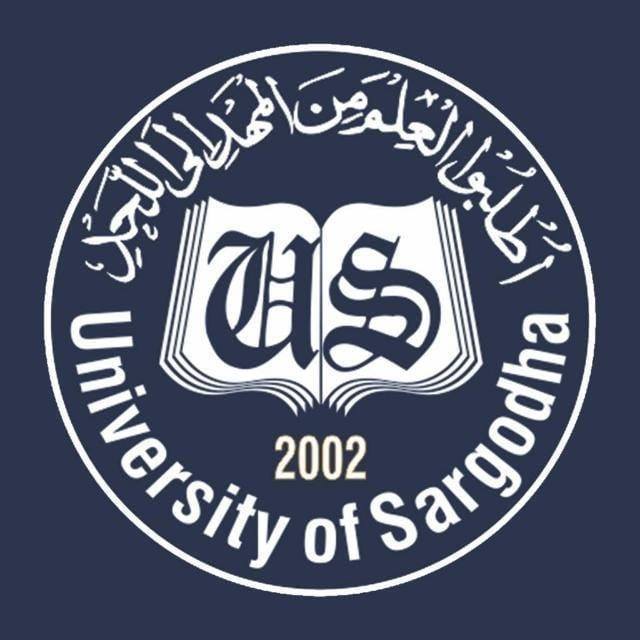 Department of EducationUniversity of Sargodha
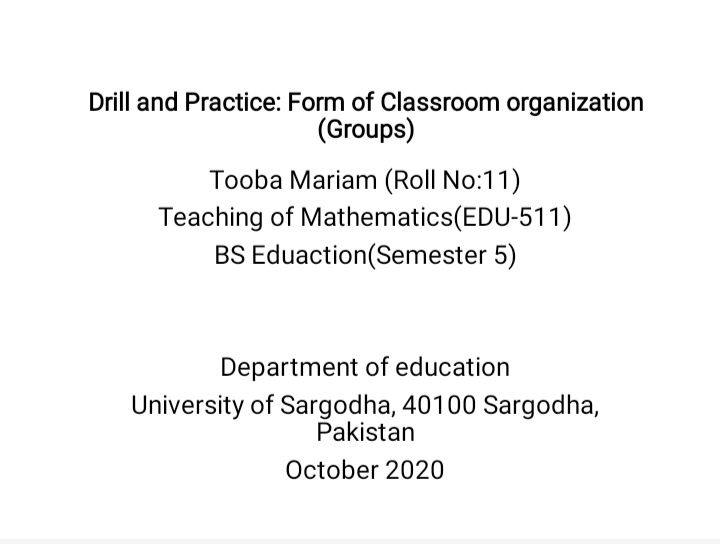 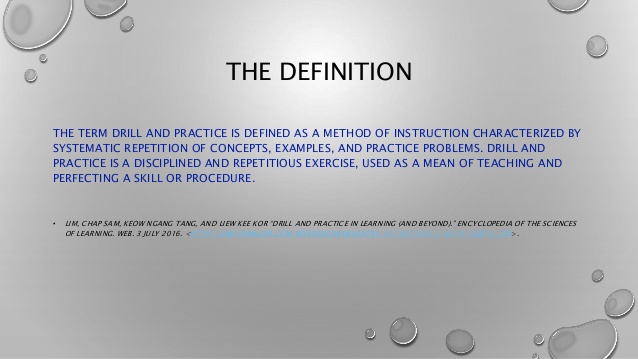 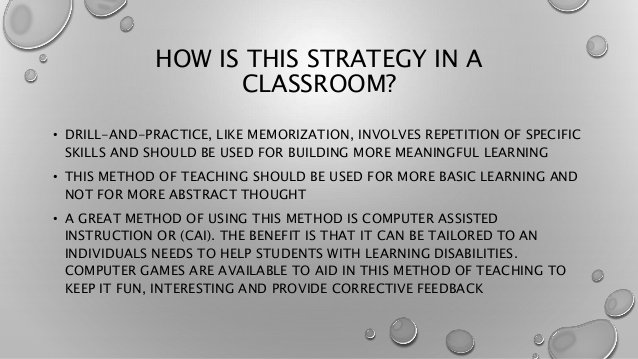 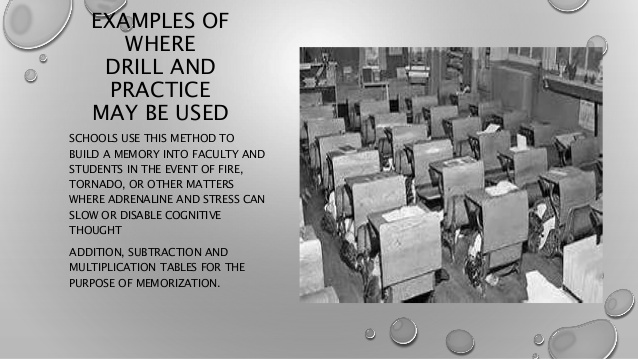 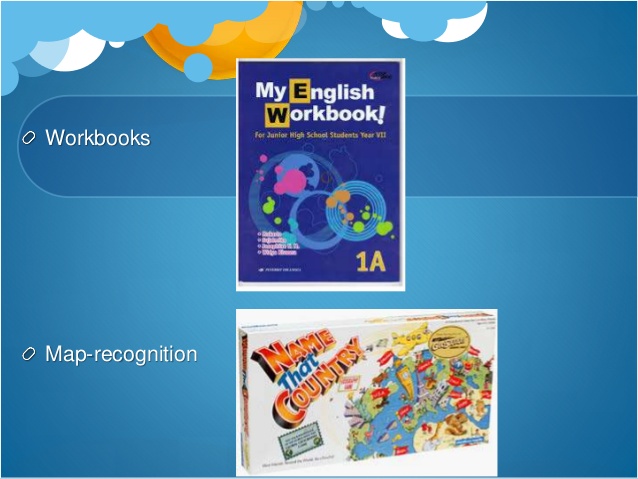 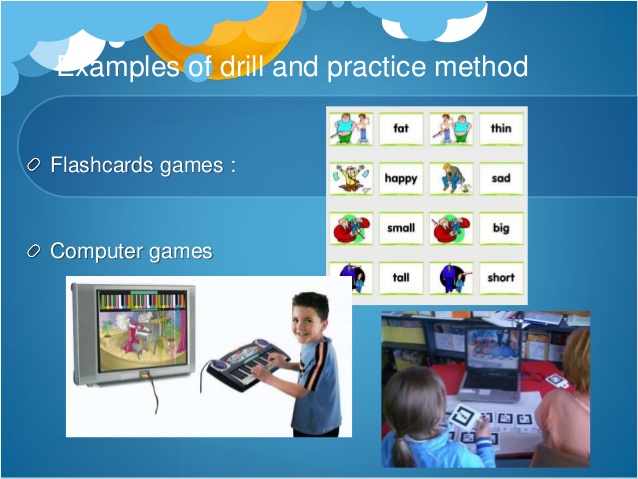 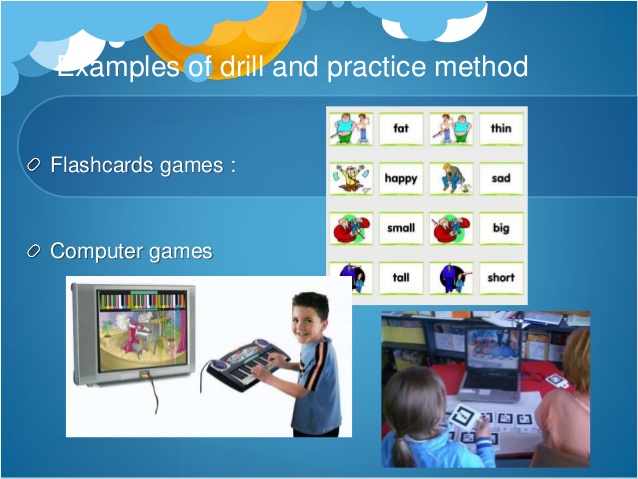 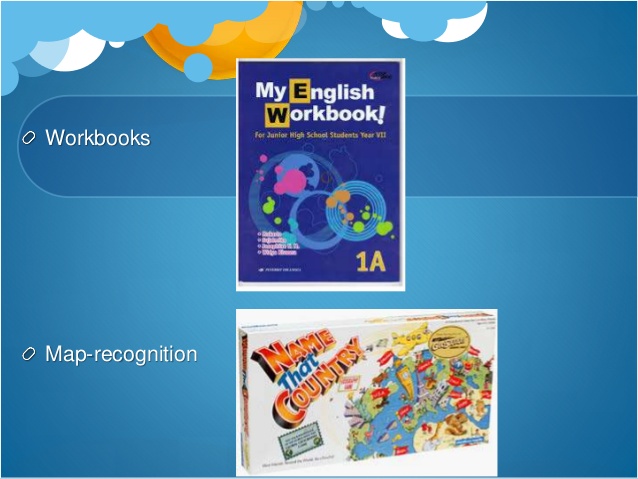 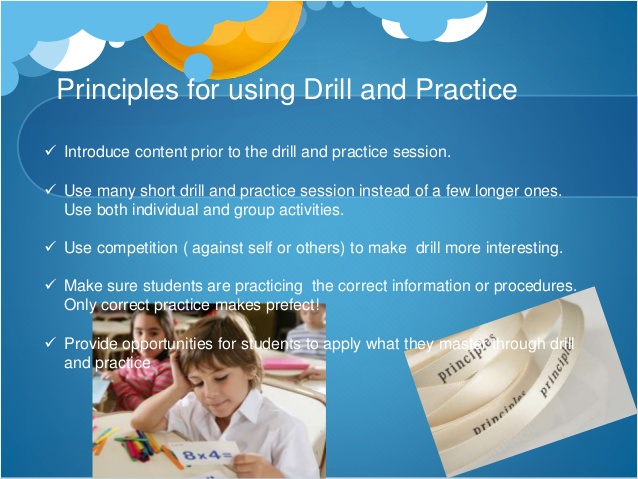 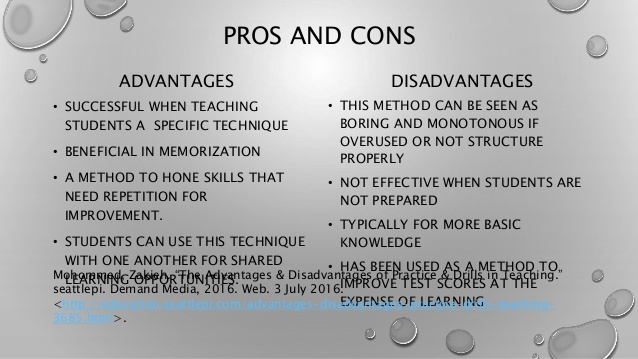 “Classroom organization” captures the structural aspects of how a teacher structures his or her classroom, and “expectations for student behavior” refers to the interpersonal and conduct norms that a teacher establishes
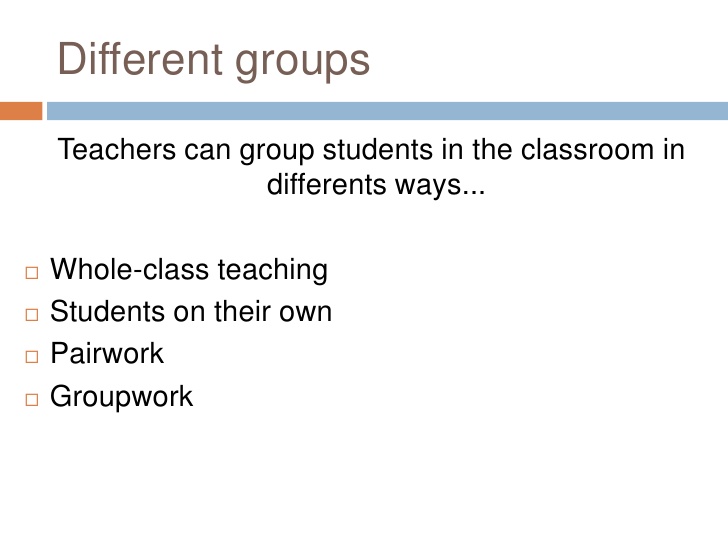 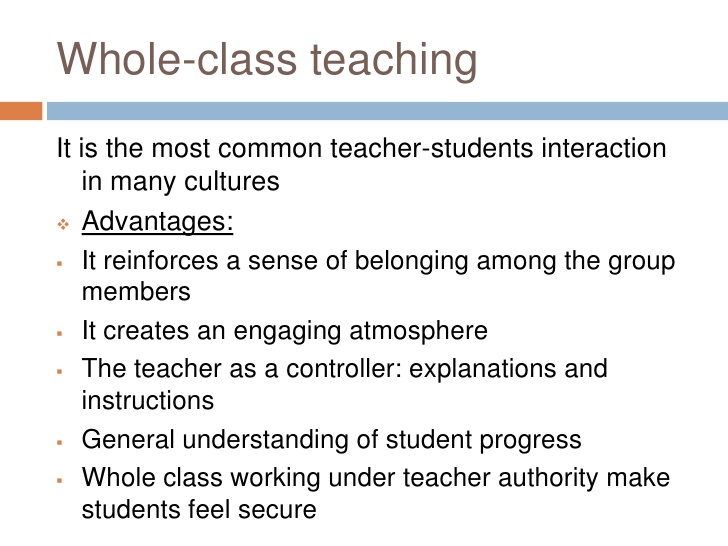 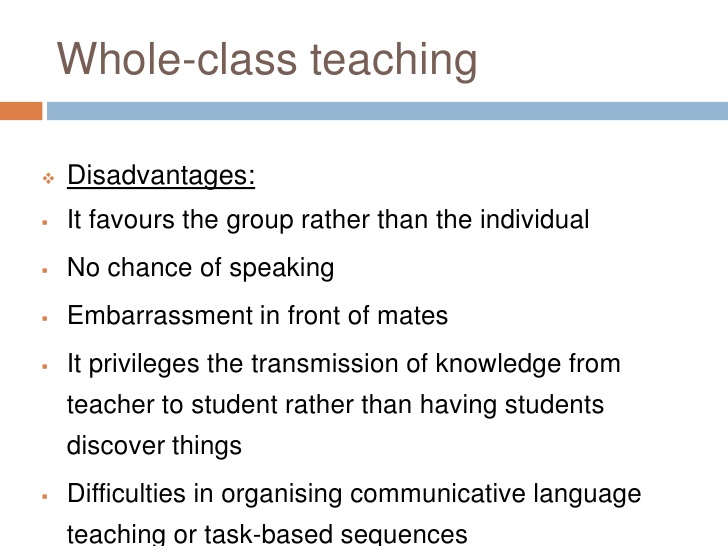 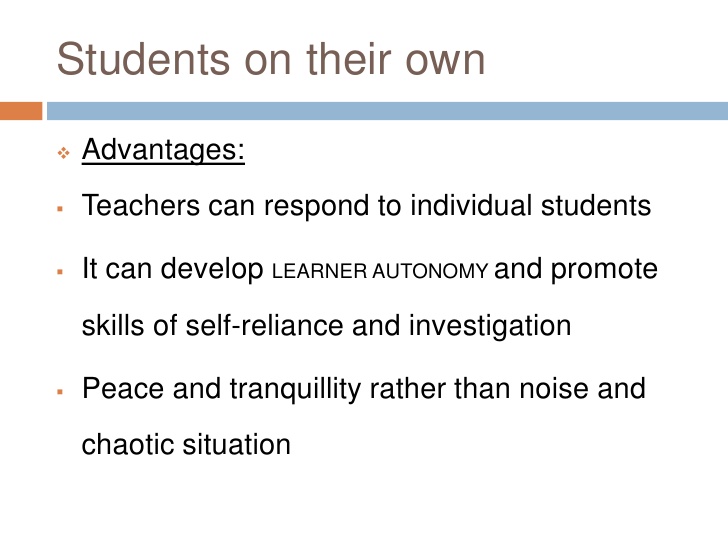 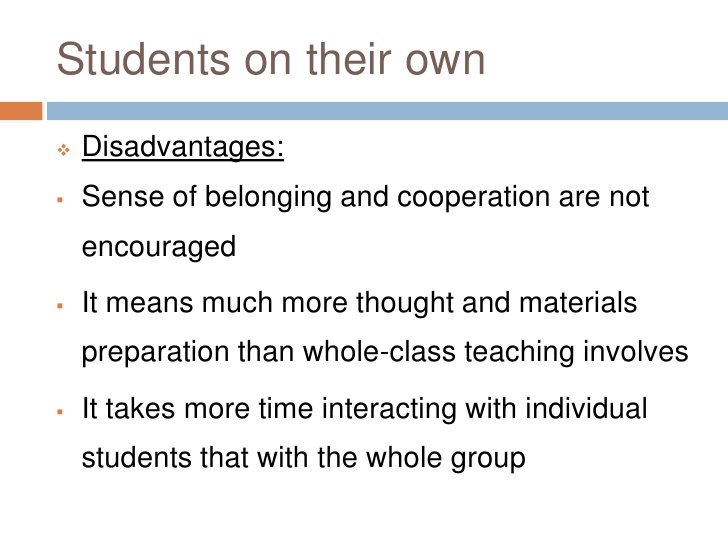 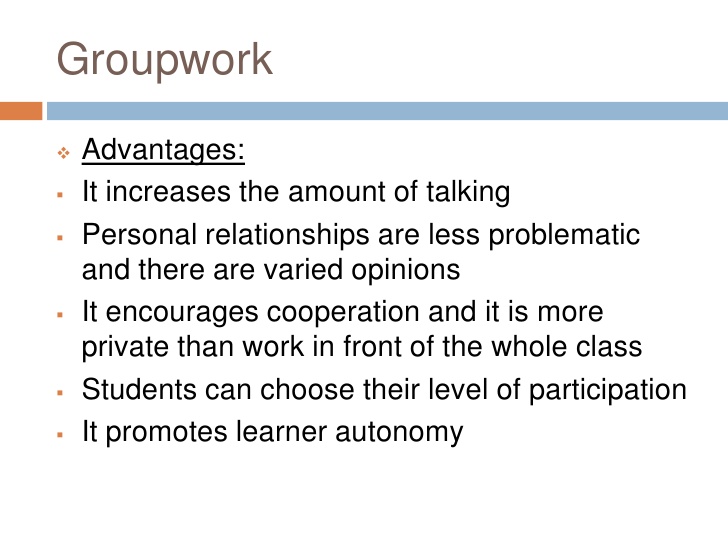 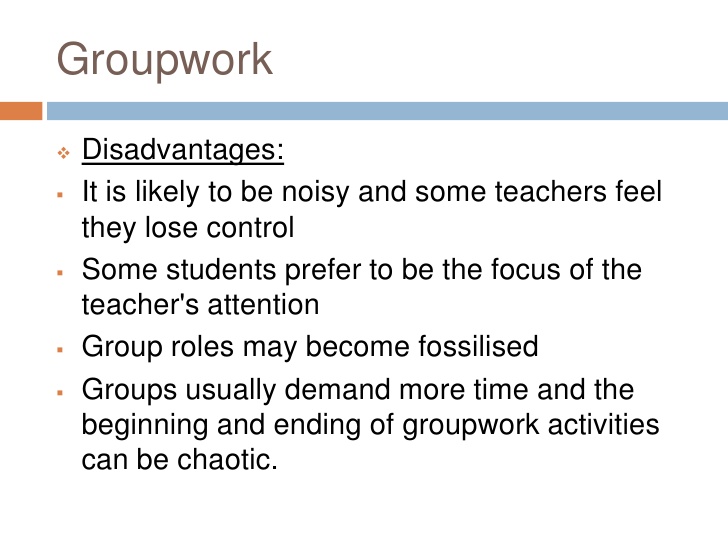 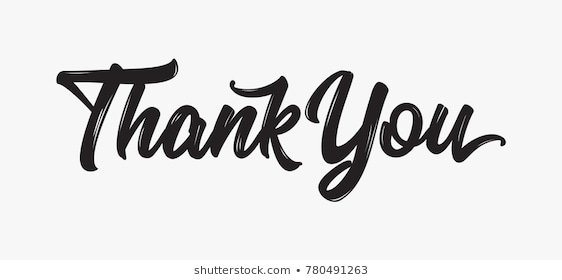